Социальные сети для решения социальных проблем
Сабина Рейнгольд
@sabinareingold
www.sabinareingold.com
Количество интернет-пользователей в КР
2011 год – более 2 млн интернет-пользователей на более 5, 5 млн  жителей

Около 70% пользователей проживают в Бишкеке

Около 10% пользователей проживают в Оше
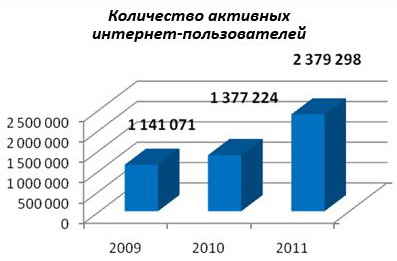 Уровень проникновения Интернета в КР – 39,3% 

По данным Государственного агентства связи КР, Internet World Stats, Promotank
Популярные сайты
Форум «Дизель» 
57,000 посетителей, 1,400,000 просмотров

Намба
58,000 посетителей, 800,000 просмотров

Blive
20,000 посетителей, 300,000 просмотров


По данным счетчика NET.KG
«Дизель» + Namba + Вечерний Бишкек
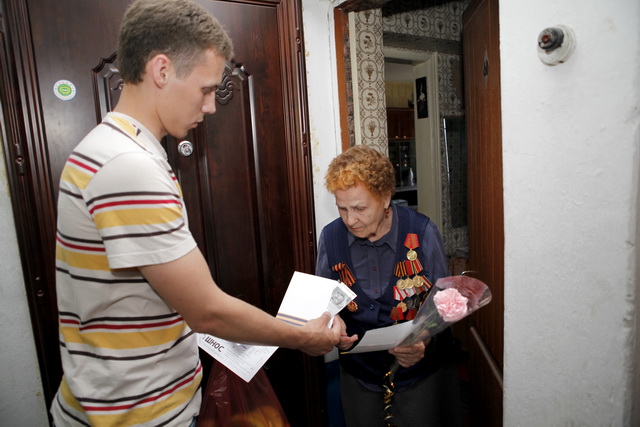 Акция «Я помню, я горжусь!»
Продолжительность – 1 месяц
Собрано 200 тыс. сомов = $4,250
Поздравили 208 ветеранов
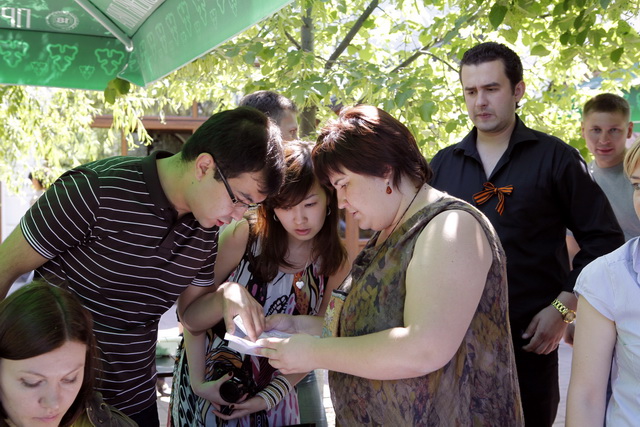 «Я люблю Иссык-Куль»
Акция организована через социальные медиа
Пользователи вместе решали, что будет опубликовано в брошюрах
График расписания в Google Docs
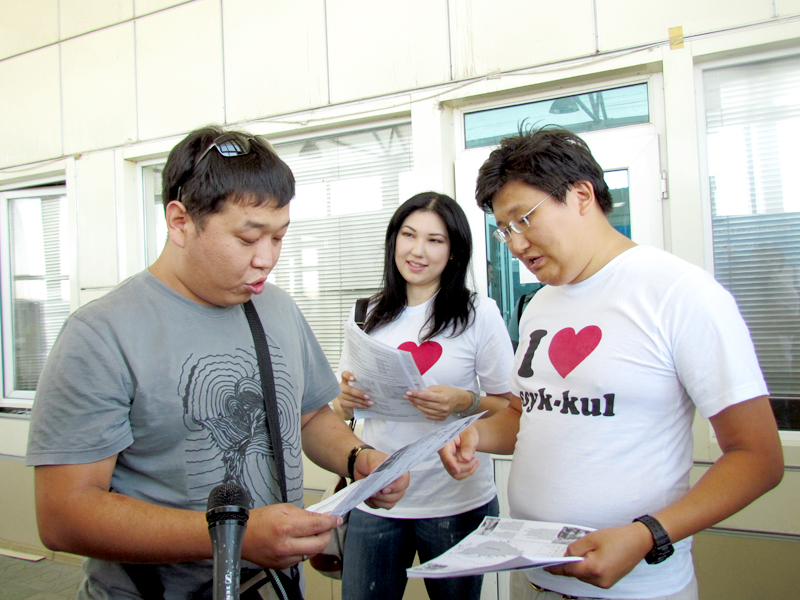 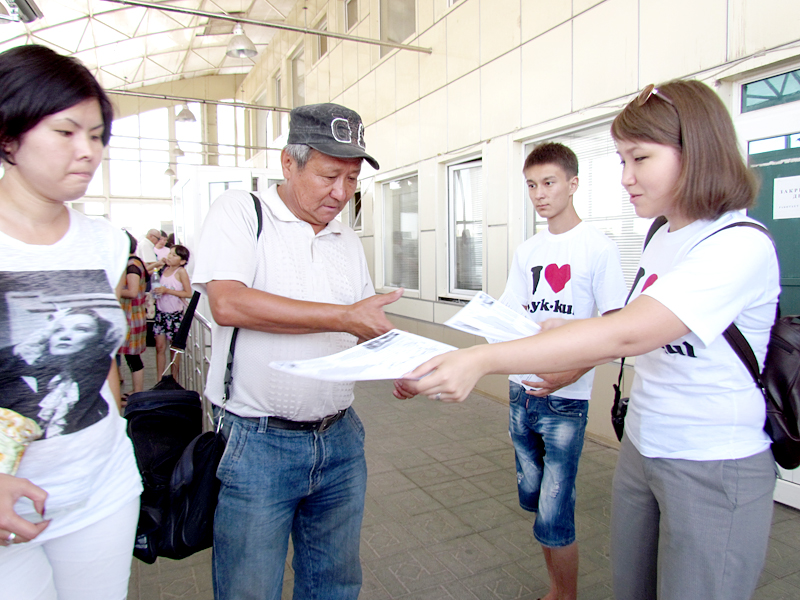 @TwipartyKG
Третья благотворительная вечеринка кыргызстанских пользователей сети Twitter
Внесено 274 взноса по 200 сомов
Общая сумма – 54,800 сомов = $1,200
Впоследствии был создан проект @TwiCharityKG
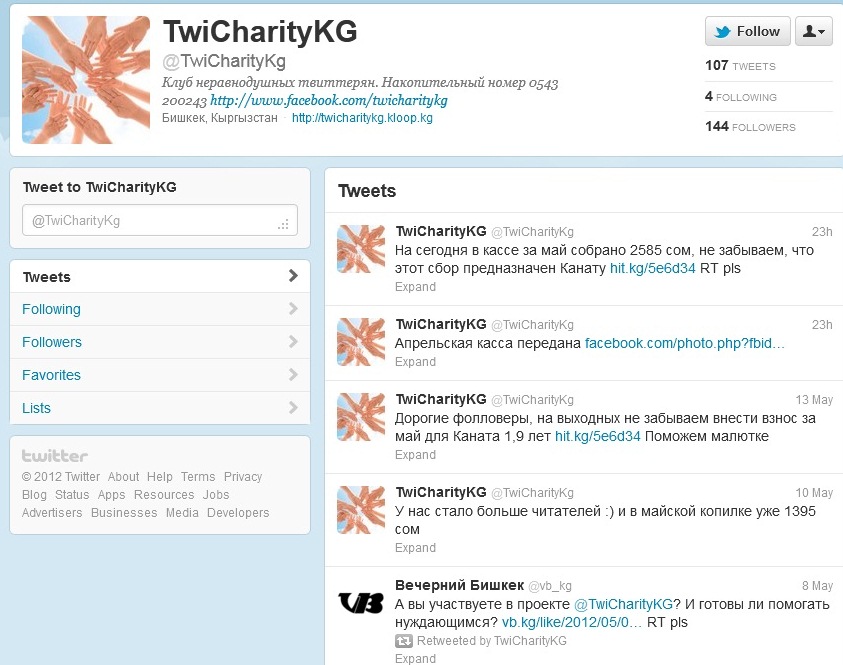 Пользователи ежемесячно выделяют по 200+ сомов на благотворительность
Собранные средства направляют детям, нуждающимся в помощи
Накопительный номер для сбора средств
Наш ответ мэру
Бишкекчане выражают недовольство работой мэра столицы
Они объединяются и ремонтируют ямы, обновляют переходные разметки на дорогах Бишкека
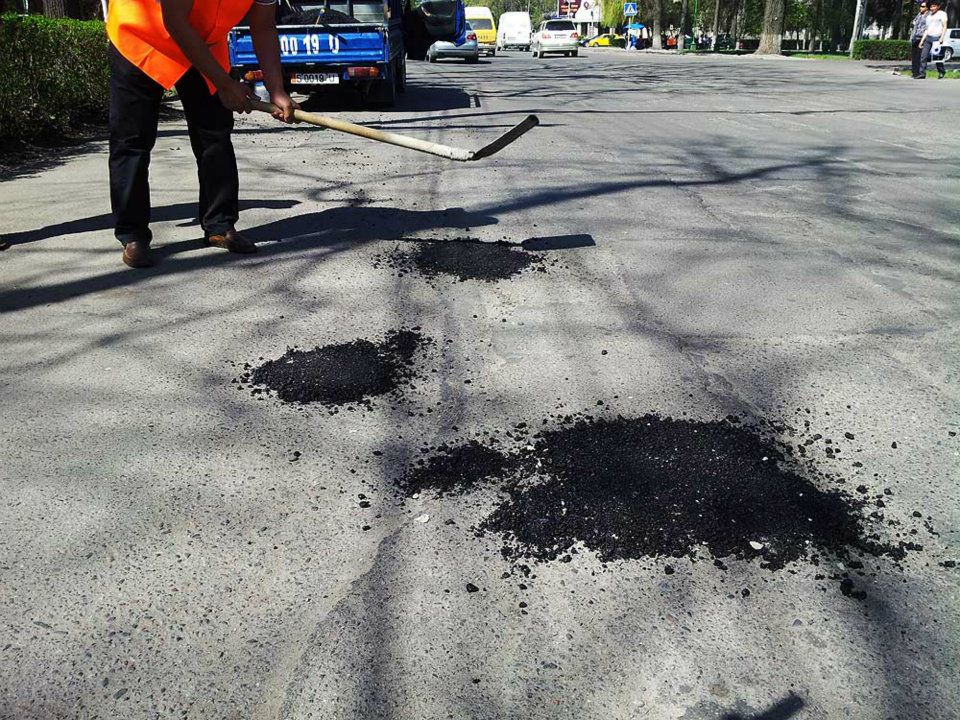 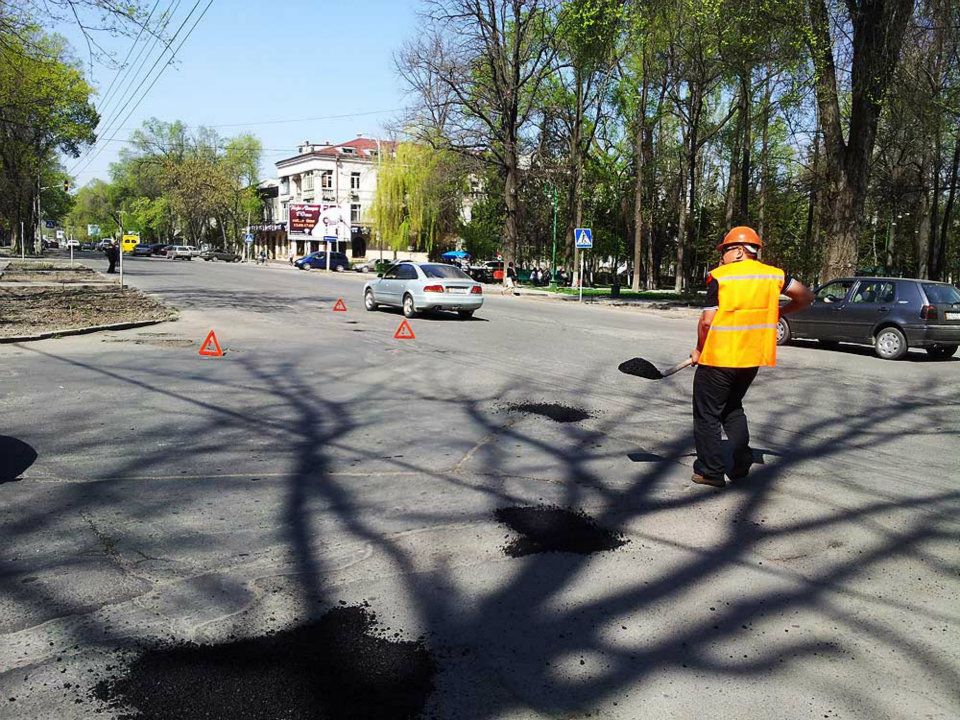 Установка вебкамер на Иссык-Куле
В преддверии летнего туристического сезона планируется поставить  от 5 до 10 вебкамер на Иссык-Куле
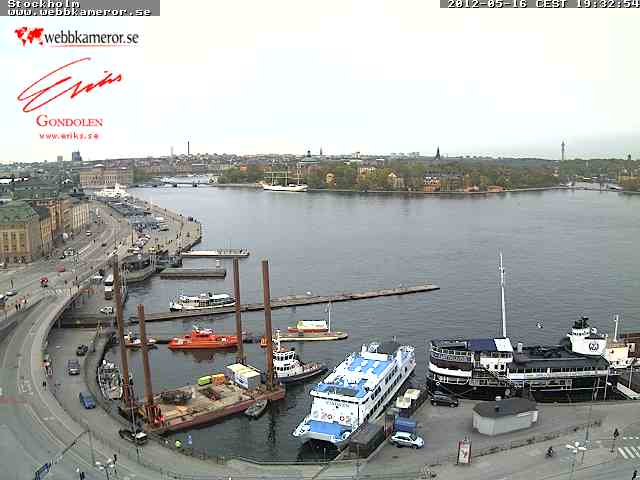 Видео с камер доступно через Интернет

Картинки-видео архивируются на 15-30 дней

В данный момент проходит online-обсуждение мест для установки веб-камер
Когда сотрудники ГАИ нарушают правила
Активист из Бишкека Айбек Баратов фиксирует с помощью видеокамеры нарушения сотрудников ГАИ и публикует записи в Интернете

Результаты: сотрудники ГАИ в отдельных случаях признают свою вину 

Сотрудникам ГАИ выписывают штраф за нарушение правил
Спасибо за внимание

Сабина Рейнгольд
@sabinareingold
www.sabinareingold.com